Урок русского языка3 класс
Выполнила:учитель начальных классов    МБОУ СОШ №2      г. Микунь
      Власова            Лариса  
        Станиславовна
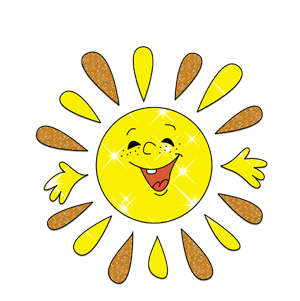 Подарите улыбки друг другу!
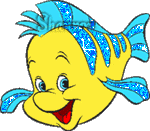 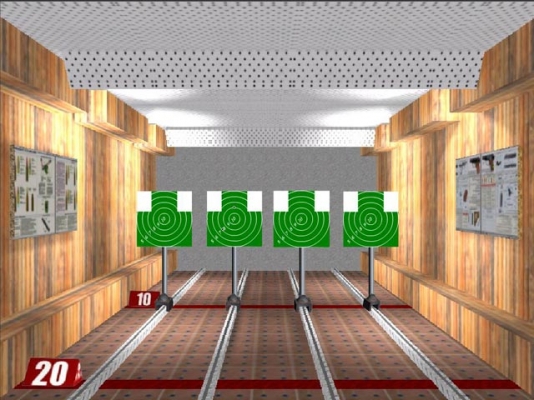 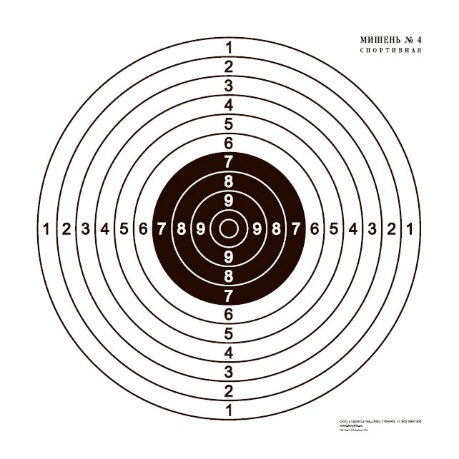 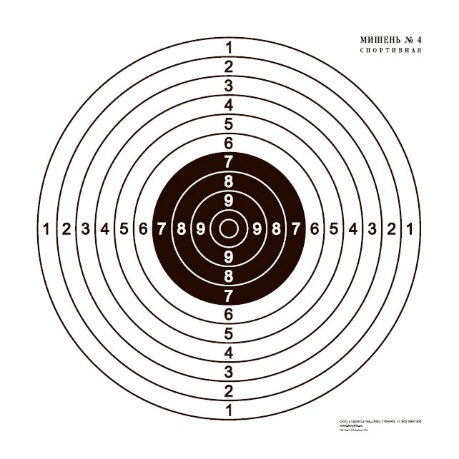 к.ллектив                                                                      к.ртина                                                                                            
л.мон                                                                            в.кзал                                                                 
 .бзац                                                                            .бр.кос
д.льфин                                                                       к.манда
к.л.ндарь                                                                    ч.м.дан
б.ссейн                                                                       кв.ртира
х.ракт.р                                                                      кр.ссворд
бассейн
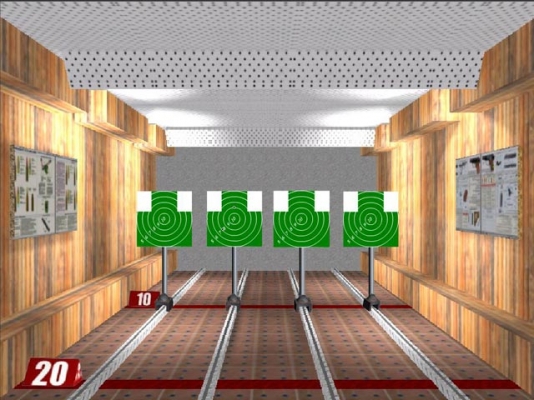 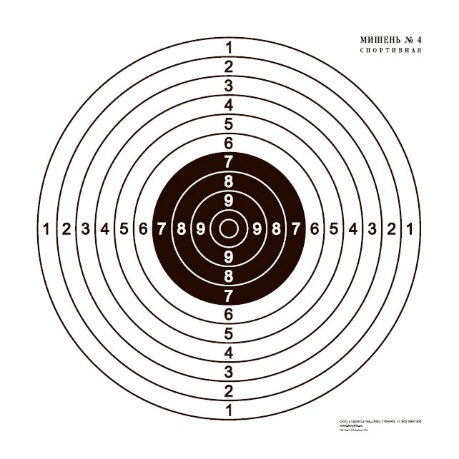 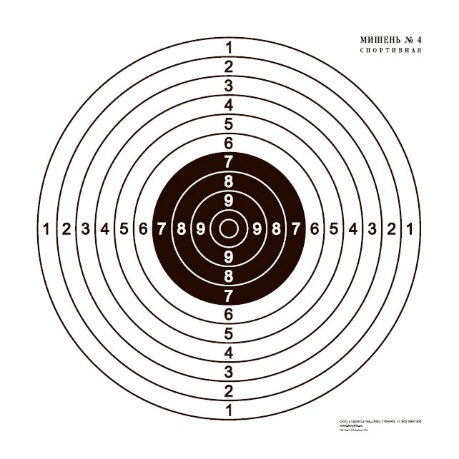 Проверь себя
коллектив                                                                      картина                                                                                            
лимон                                                                            вокзал                                                                 
 абзац                                                                            абрикос
дельфин                                                                       команда
календарь                                                                    чемодан
бассейн                                                                       квартира
характер                                                                    кроссворд
Друзья, ученье нас объединяет!
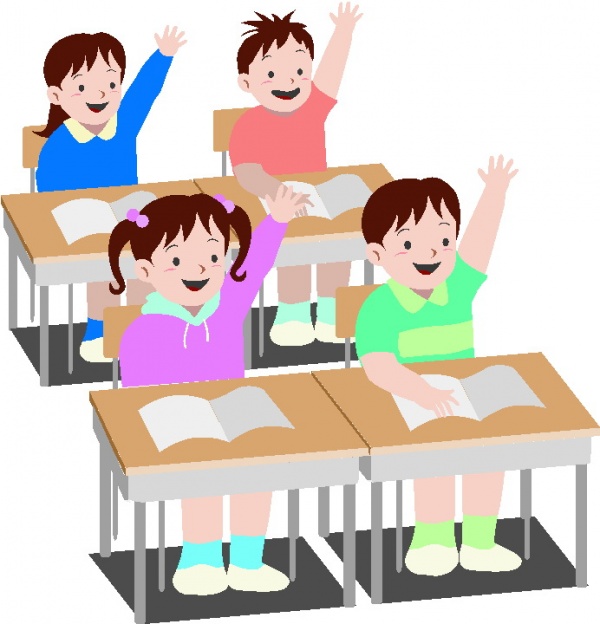 е
и
ё
ю
я
Ь
Друзья, ученье нас объединяет!
Друзья, ученье нас объединяет!
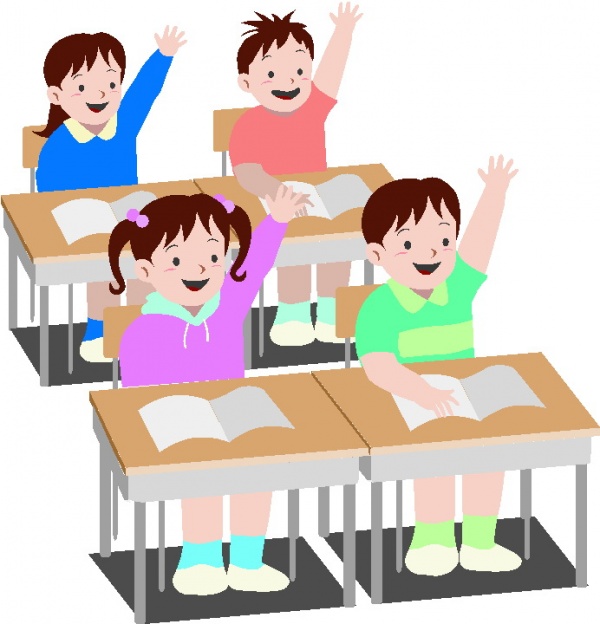 е
е
и
ё
ё
ю
ю
я
Ъ
я
Ь
Тема урока:
Правописание слов с разделительными Ъ и Ь знаками.
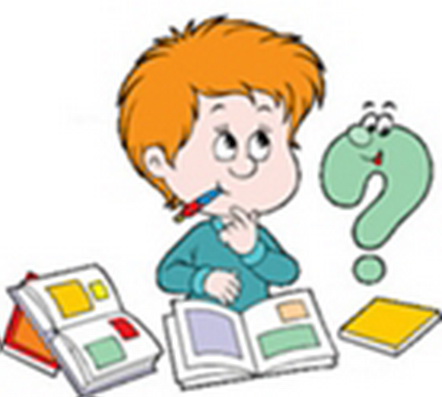 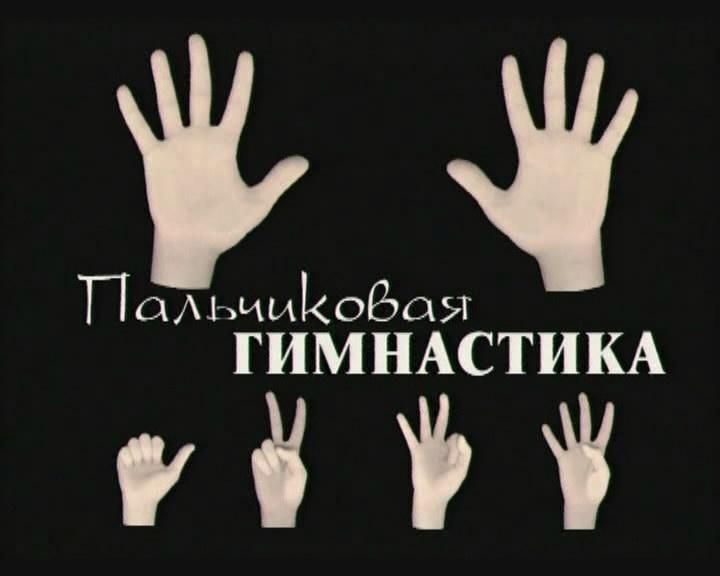 26 ноября.
Классная работа.
                         ь                        ъ
бассейн
Работа с учебником
Стр. 51, упр. № 167.
Ясный,  ясно, пояснил, разъяснил, объяснил, уяснил.
    Ездить, поезд, поездка, отъезд, выезд , разъезд, приезд, переезд, въезд.
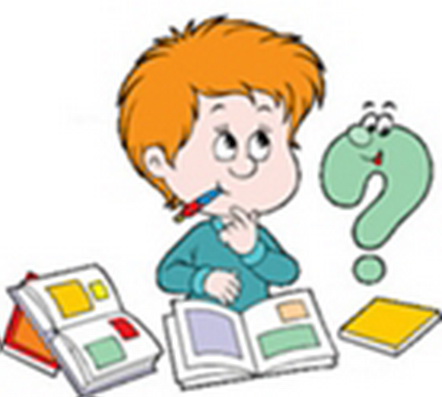 Ездить, поезд, поездка, отъезд, выезд , 
разъезд, приезд, переезд, въезд.
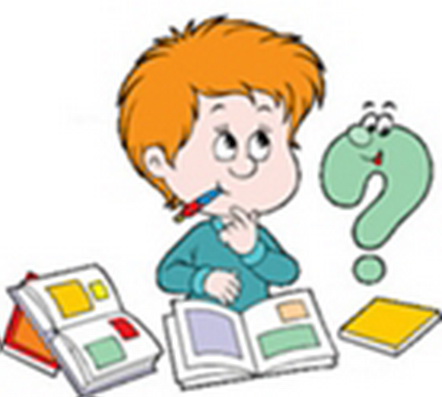 Ясный,  ясно, пояснил, разъяснил, объяснил, уяснил.
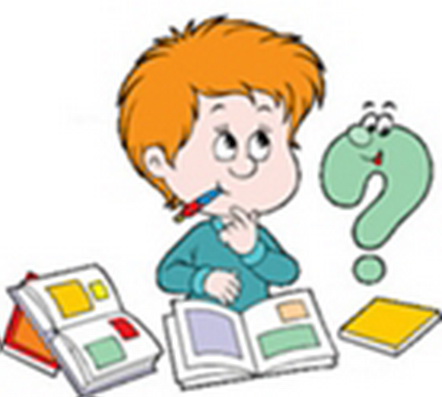 26 ноября.
Классная работа.
                         ь                        ъ
26 ноября.
Классная работа.
                                                 
               разъяснить    объяснить
           втолковать
Синонимы:
слова, которые называют одно и то же , но по разному




Например:
Разъяснить , объяснить , втолковать,
разжевать и в рот положить
Найди пару
ветер                    наряд
обмануть             вьюга
половодье            разлив                              платье              объегорить
бассейн
Найди пару
ветер                    наряд
обмануть             вьюга
половодье            разлив                              платье              объегорить
Самостоятельная работа
Выл…ю, под..езд , вы…езд , варен…е, об…яснение, без…облачное, гор…ко, ноч…ю, с…ёмка, наехат…, под…ехал, птич…и.
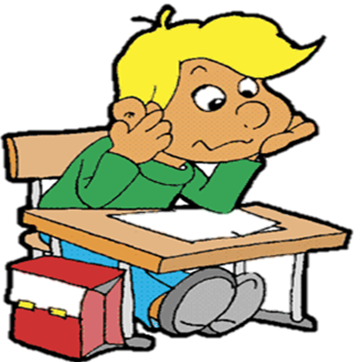 РАБОТА В ПАРЕ
Подчеркни: 
1 ряд слова с разделительным ь;       
2 ряд слова с разделительным ъ;
3 ряд слова без разделительных ь и ъ;
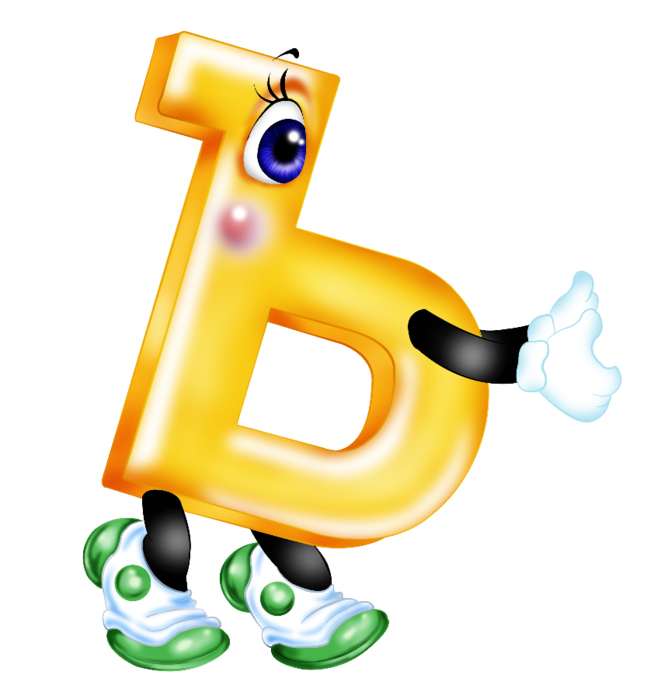 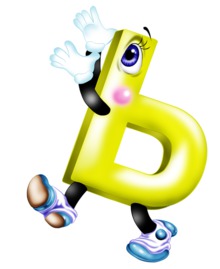 бассейн
ПРОВЕРЬ СЕБЯ
выезд
безоблачное
горько
наехать
подъезд
объяснение
съёмка
подъехал
вылью
варенье
ночью
птичьи
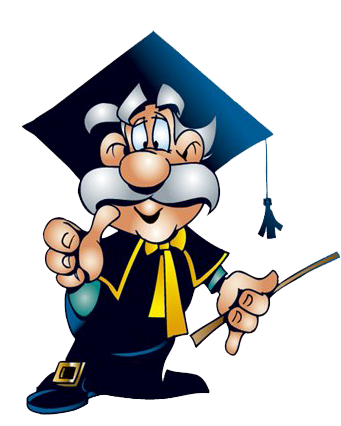 Подведём  итоги
1.Сегодня я узнал…
 2.Больше всего мне понравилось
3. Самым интересным было …
4. Самым сложным было …
5. Я выполнял задания…
6. Я понял, что…
7. Теперь я смогу…
8. Я почувствовал, что…
9. Я приобрёл…
10.  Сегодня я научился…
11. У меня получилось…
12. Я смог…
13. Я попробую...
14. Меня удивило…
МОЛОДЦЫ!
Источники:
1.http://w.school2100.ru/pedagogam/lessons/file.php?file=17448://www.darktower.su/fouroom/showthread.php?s=1d11c97dcf877f667a3ac454f4545080&p=52875&mode=threa
2.http://www.youtube.com/watch?feature=player_embedded&v=abd1NWTWfEs